Boise State high school counselor summit
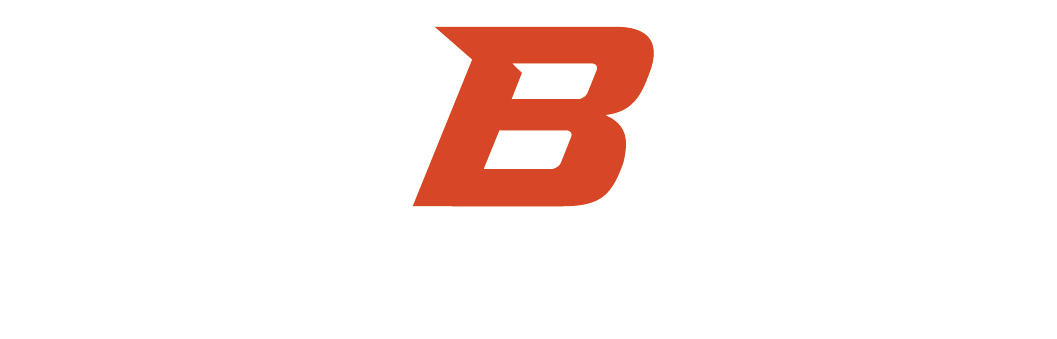 Pre-kickoff Thoughts
Th
In one word, how are you feeling today?


What are you most excited about for the next year either personal or professional?


What is one thing that you are hoping to learn today?
CHANGES TO THE 22-23 fafsa AND COMMON ERRORS
Common Errors Poll
1. Incorrect or missing FAFSA parent


2. Incorrect parent marital status


3. Answering Yes incorrectly for dependency questions (adoption, foster care, military, etc)


4. Asset questions


5. Taxable scholarship & grants, education credits, veteran’s disability, social security
Special conditions
Where their FAFSA income may not be reflective of their current 
financial situation.


1st option: Actual 2021 Income Review. Available May 1, 2022

2nd option: Estimated Income Review. Available September 6, 2022

3rd option: Actual 2022 Income Review. Available February 1, 2023

Less common: Recommend a one-on-one appointment with a 
counselor to determine alternative options.
Q&a
Financial Aid Options and opportunities
(GAP funding)
Gap Funding Poll
Federal grants yearly and lifetime limits
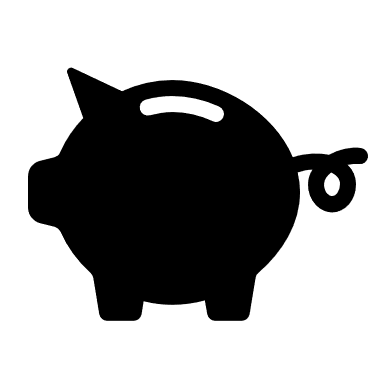 Federal Pell Grant: Eligibility is determine yearly based on FAFSA income. If 
eligible, can receive it up to 12 semesters at fulltime enrollment. The yearly 
amount is limited by each semester’s enrollment. Amounts per a semester 
can range from $3,248 to $330 a semester


SEOG Federal Grant: Limited funds per an institution. We don’t have enough 
funding for all eligible. They are randomly awarded to students who have a 0 
EFC and Pell eligible. We stop awarding when we run out of funds. The 
yearly amount is $1,000.
Federal Loans yearly and lifetime limits
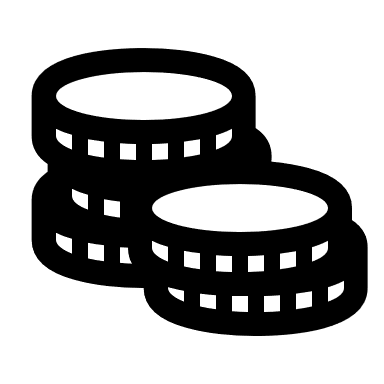 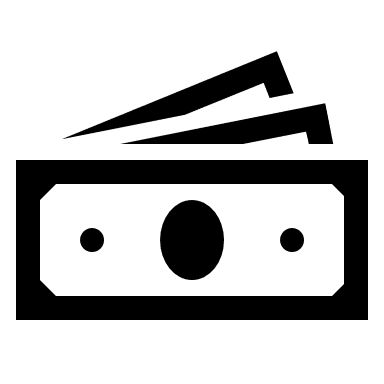 Subsidized: Based on student’s need. Yearly maximum amount for 
dependent freshmen is $3,500. Lifetime max for all students is $23,000.


Unsubsidized: Anyone is eligible. Yearly max for dependent freshmen is up 
to $5,500. If a student qualified for the $3,500 in subsidized loans, then they 
would only receive $2,000 in unsubsidized. Lifetime limits for all loans as a 
dependent student is $31,000 ( that is subsidized + unsubsidized)
Ways to fill or lower the gap when federal aid isn’t enough
Parent Plus Loans

Private Loans

Consortium Agreements
Private Scholarships

State of Idaho Scholarships

Boise State regular and admission scholarships
Consideration is based on admissions materials received by the scholarship deadline. A complete application includes the admissions application AND transcript(s). All criteria must be met by the deadline.

Fall 2022 Resident Deadline: February 15
Spring 2023 Resident Deadline: October 1
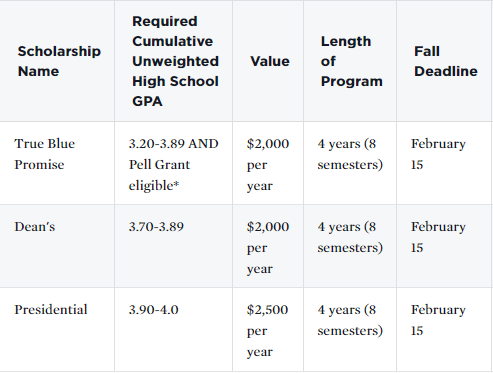 Q&a
BREAK
[Speaker Notes: https://www.youtube.com/watch?v=BHACKCNDMW8&t=458s&ab_channel=CatTrumpet]
Verification
The process and how to help
VERIFICATION POLL
Verification Basics
Department of Education selects some FAFSAs

Verification is used to double check inputted information

Using the IRS Data Retrieval Tool can reduce the chances of being 
	selected

Forms most often asked for:
Household and Number in College
Tax information
Parent’s current marital status

We often see families who have recently gone through a divorce, 
separation, or new marriage get selected
How we notify students
Send an email to inform them about verification

Post To Do items on their Student Center

Send monthly reminder emails if we haven’t received the documents
Documents and forms can be sent to us via:
US Mail
Fax 
Email
In-person

*If the document has Social Security numbers (i.e. tax returns) it cannot be submitted via email unless redacted*
COVID 
Verification Relief
Signed tax returns can be used instead of the 
       Tax Return Transcript

Signature by stylus and/or mouse allowed

TYPED SIGNATURES ARE STILL NOT ALLOWED

Some forms no longer need to be notarized
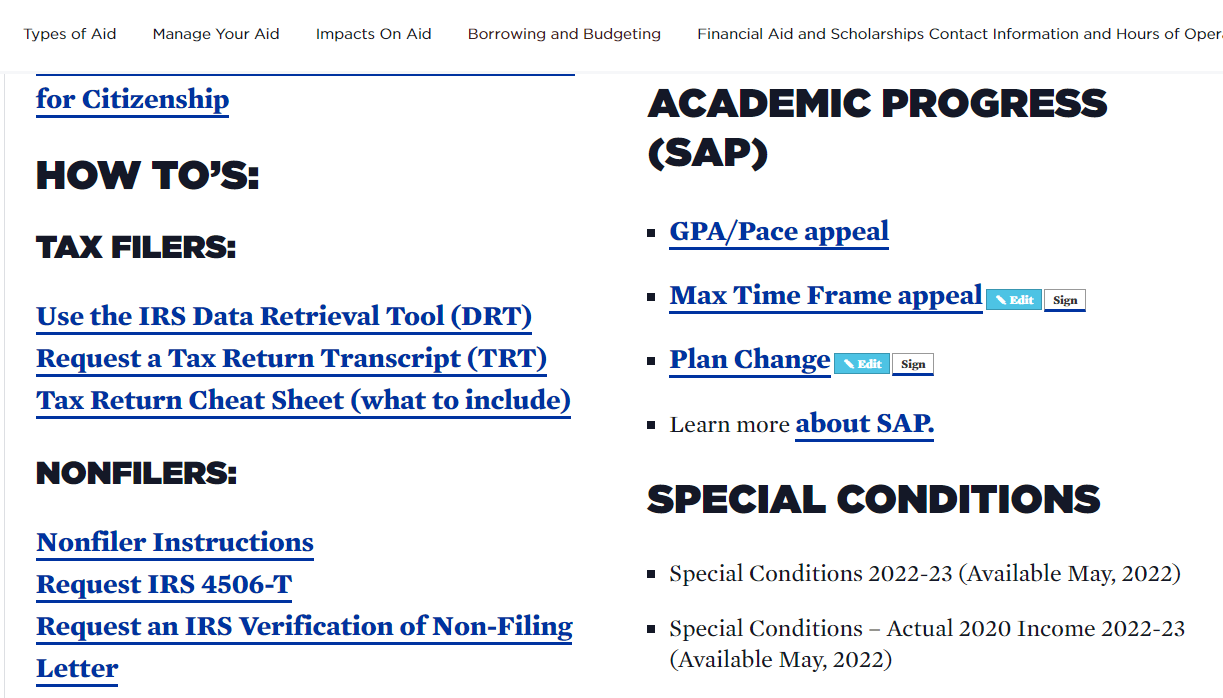 Tax Help Guides
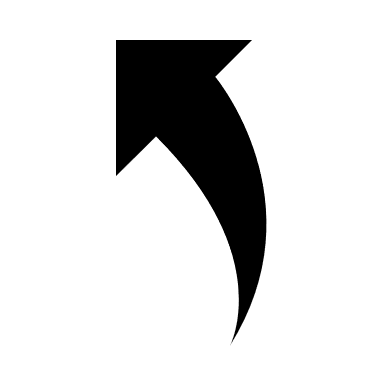 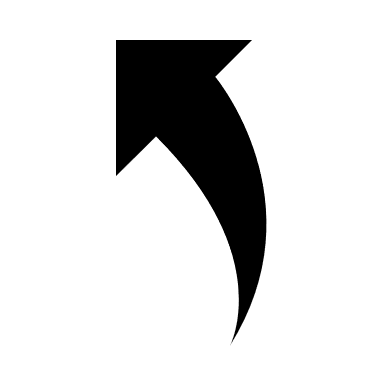 Q&A
Break out #1
B

At risk and vulnerable students
A

How Jumpstart 
Credits affect future 
financial aid
Break out #2
B

Supporting undocumented families and international students
A

Admissions Next 
Steps
Closing Remarks Before the Final Breakout
Have more questions? Please email us at Sunnywallace@boisestate.edu
Final Break out
B

Intermediate 
Roundtable
A

Beginner 
Roundtable